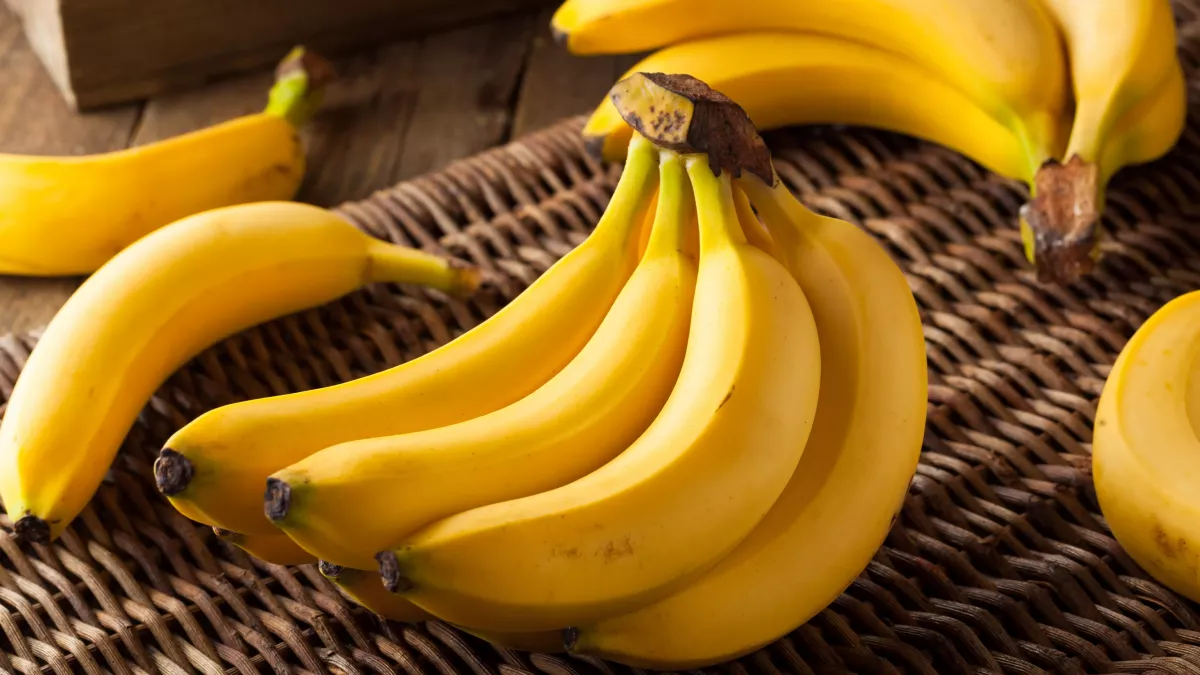 Retournons à nos routes minérales: Le MgSO4 L’utilisation en EAMPOC
Lamis Benhannache
Marianne Lavoie-Rancourt
CUMF Sacré-Cœur – 2023
Superviseur: Dr. Stéphane Vanier
[Speaker Notes: M]
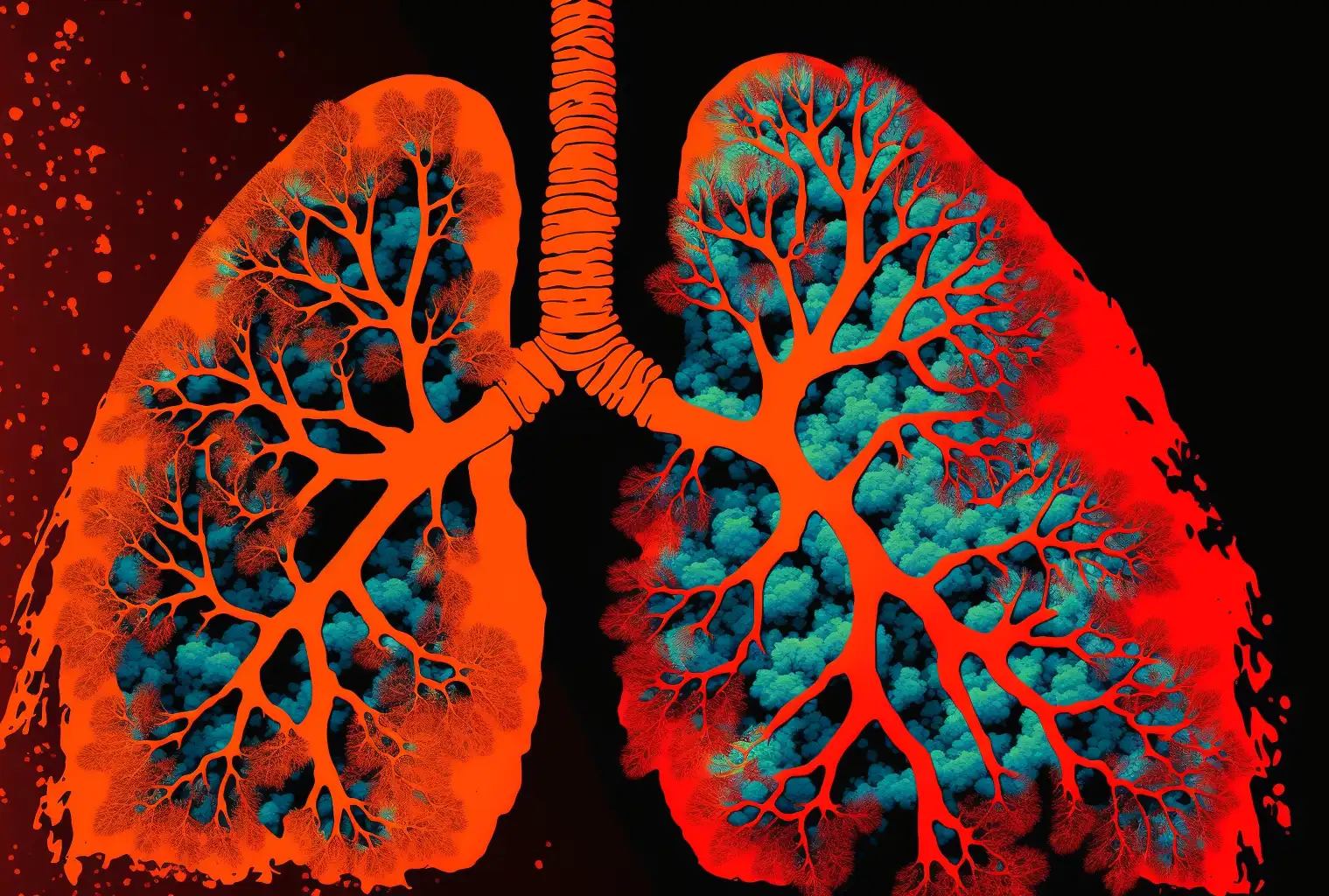 Introduction - MPOC
Cause de mortalité et de morbidité en augmentation durant les dernières années
4ième cause de mort au monde
Prévalence de 14.2 % chez les 65 ans et +
[Speaker Notes: M
1. Brandsma CA, de Vries M, Costa R, et al. Lung ageing and COPD: is there a role for ageing in abnormal tissue repair? Eur Respir Rev. 2017;26:1–15. doi: 10.1183/16000617.0073-2017.  

Image: https://www.dvcstem.com/post/stem-cells-copd]
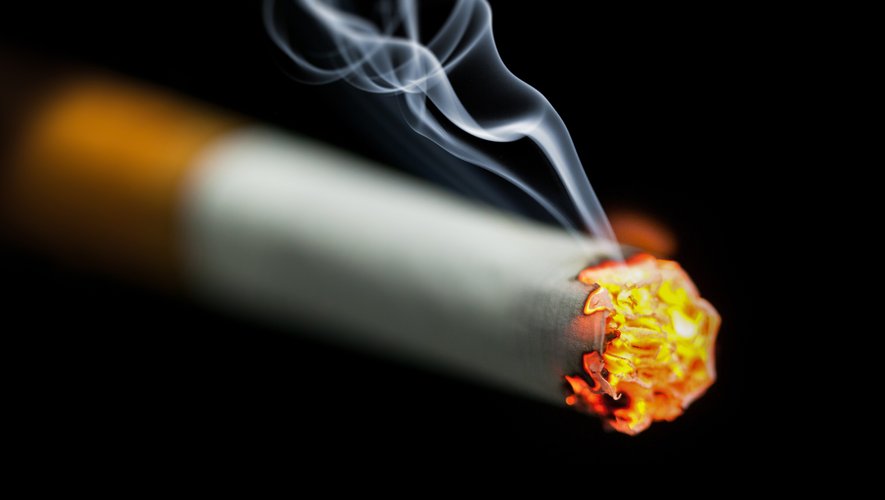 Facteurs de risque de la MPOC
Tabac
Polluants 
Âge avancé
Sexe féminin
Déficience alpha-1 antitrypsine 
Statut socioéconomique faible
Faible poids de naissance 
Histoire d'asthme en bas âge
Infections pulmonaires sévères à répétition
[Speaker Notes: M
Cause exacerbation 
More than 75% of patients with acute exacerbations have evidence of viral or bacterial infection, with up to half specifically due to bacteria.19,20 There is also evidence for gastroesophageal reflux disease as an additional risk factor for COPD exacerbations, although there is no evidence that treatment of gastro- esophageal reflux disease reduces exacerbations.21,22 Other important triggers for exacerbations are hypoxia, cold weather,23 β-blockers, opi- oids, or sedative-hypnotic agents.]
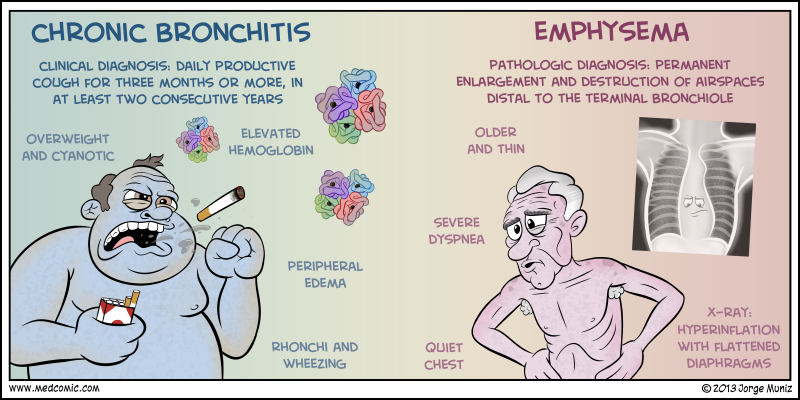 Différents sous-types de la MPOC
La bronchite chronique
Syndrome de chevauchement
L’emphysème
[Speaker Notes: M
Souvent la MPOC est associé à l’asthme – mixte durant la spiro]
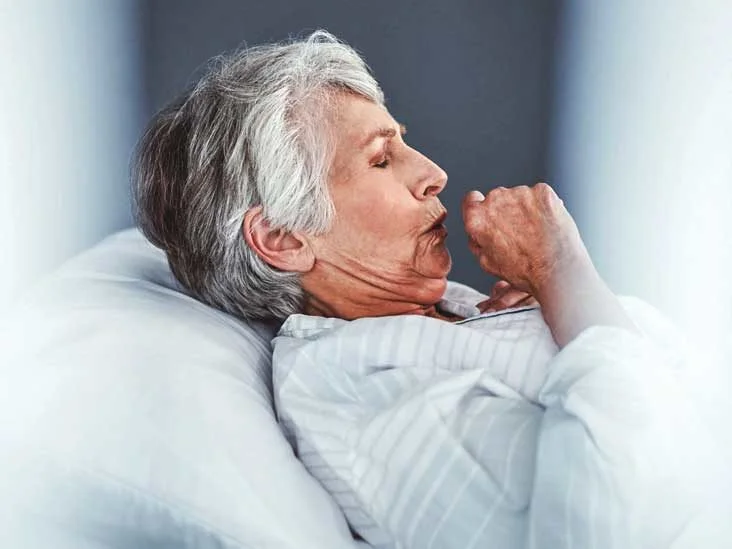 Exacerbation aigue de la MPOC (EAMPOC)
Une aggravation aiguë des symptômes respiratoires 
Symptômes cardinaux 
Purulence des expectorations
Augmentation de la quantité des expectorations
Augmentation de la dyspnée
[Speaker Notes: M]
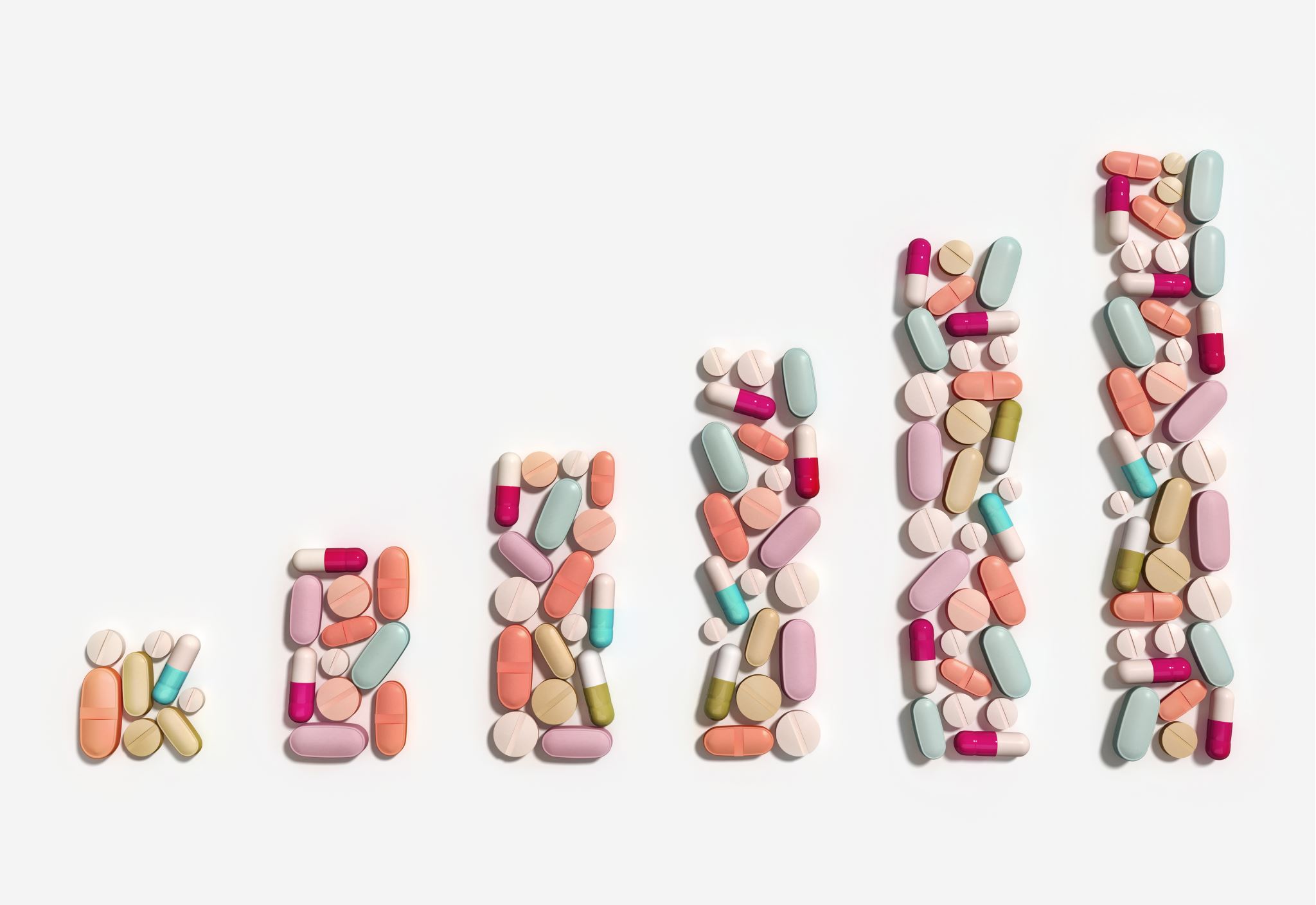 EAMPOC – Traitements
SABA (ventolin)
Anticholinergique-   ipratropium 
Stéroïde 
+/- Antibiotique 
+/- Support respiratoire  
+/- methylxanthines (theophylline)
[Speaker Notes: M
1 - Shivanthan MC, Rajapakse S. Magnesium for acute exacerbation of chronic obstructive pulmonary disease: A systematic review of randomised trials. Ann Thorac Med 2014;9:77-80]
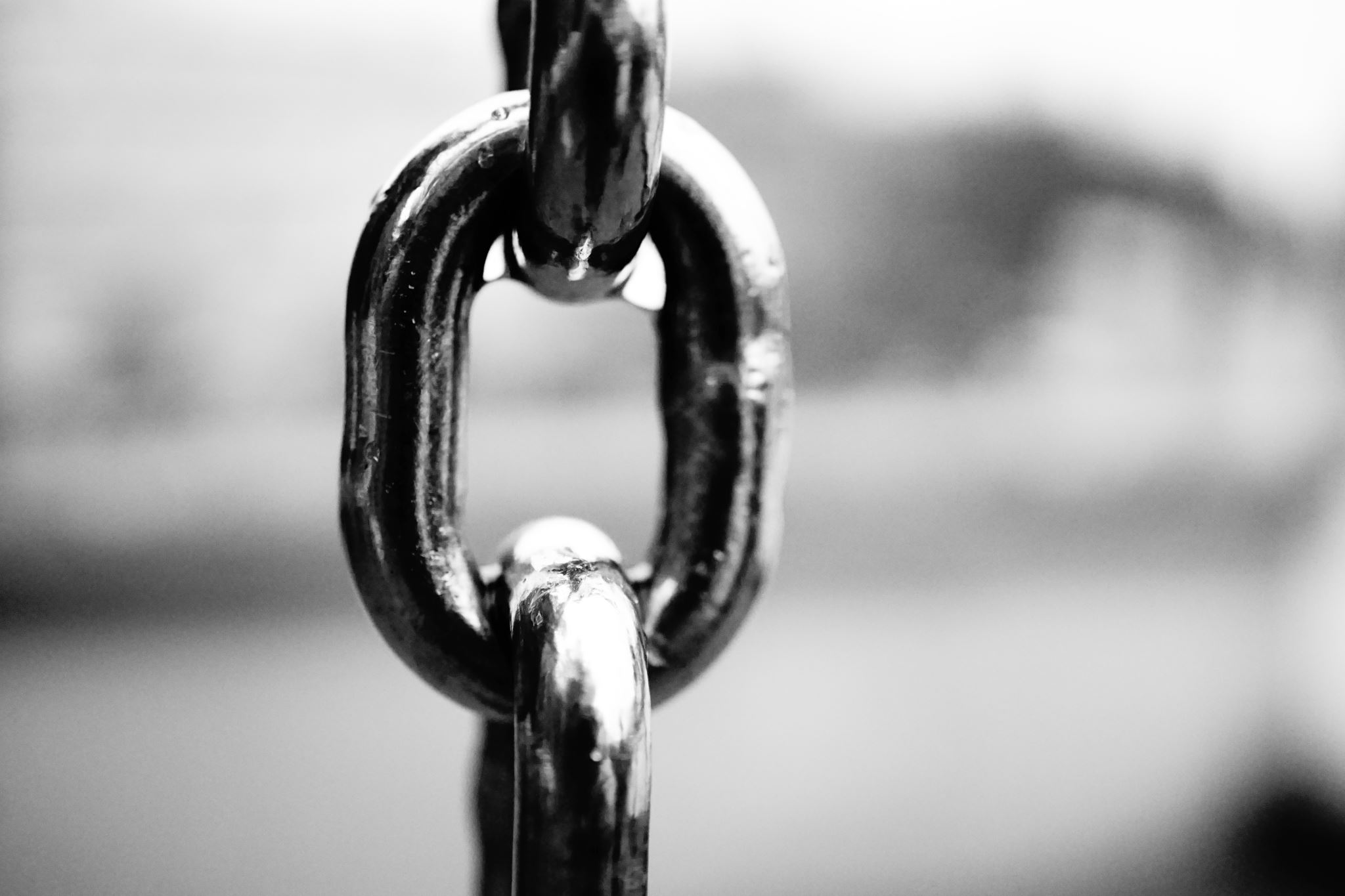 Le lien du MgSo4
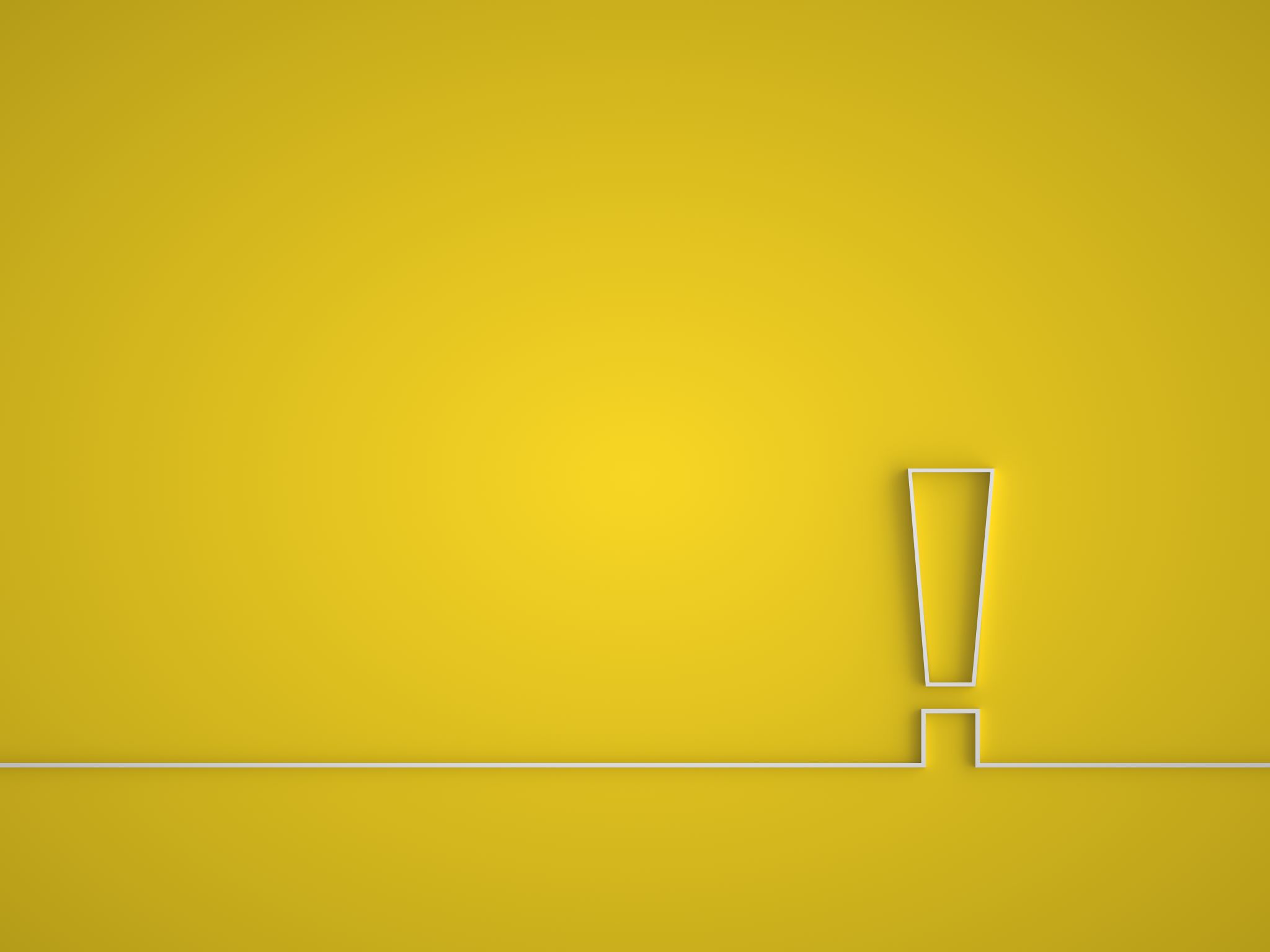 Les effets d’une déficience en Magnésium
Plusieurs études révèlent que la quantité totale de Magnésium a tendance à diminuer chez les MPOC et les personnes agées 
Une déficience de magnésium cause une inflammation de bas grade via l’activation de neutrophile et la libération de mast cells 
Chez les pts exacerbation asthme sévère – effets bénéfiques rapportés
[Speaker Notes: M
Veronese N, Zanforlini BM, Manzato E, et al. Magnesium and healthy aging. Magnes Res. 2015;28:112–115. doi: 10.1684/mrh.2015.0387. (4)]
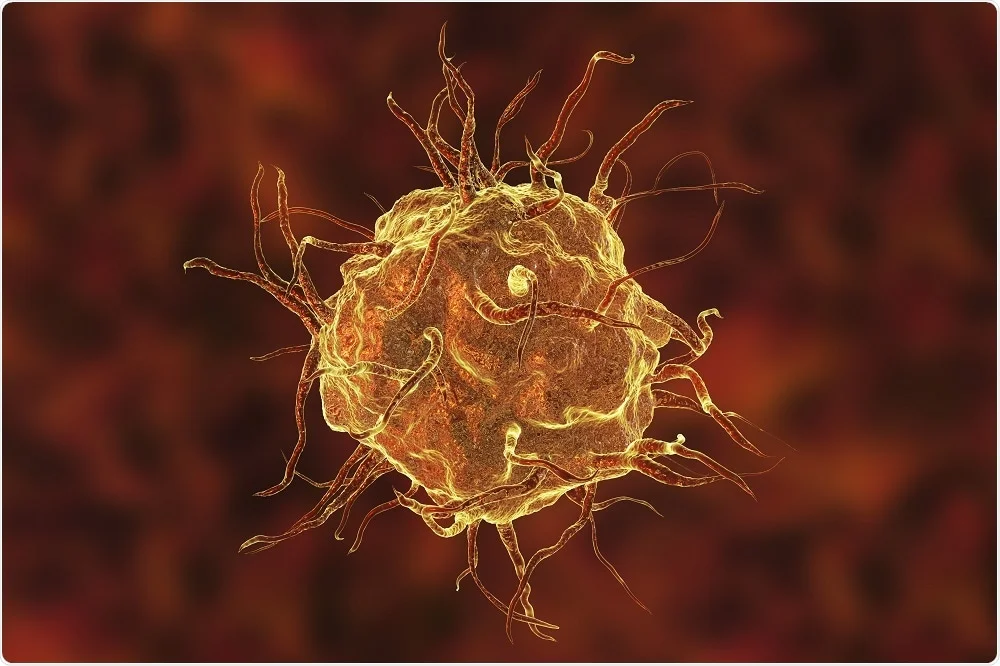 Propriété du magnésium
Propriétés anti-inflammatoires
Agit sur la relaxation des muscles lisses bronchiques par blocage des canaux calciques et à des effets inhibiteurs sur la libération d'acétylcholine au niveau des jonctions neuromusculaires 
Réduit la réponse neutrophilique et diminue la libération dégranulation des mastocytes
[Speaker Notes: M]
Son efficacité demeure discutable Uptodate, AAFP, ERS
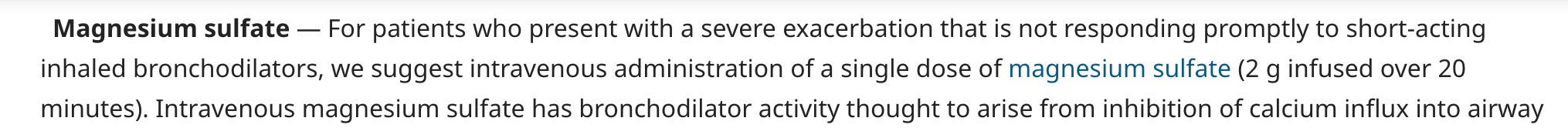 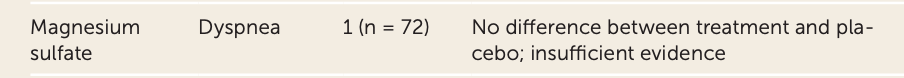 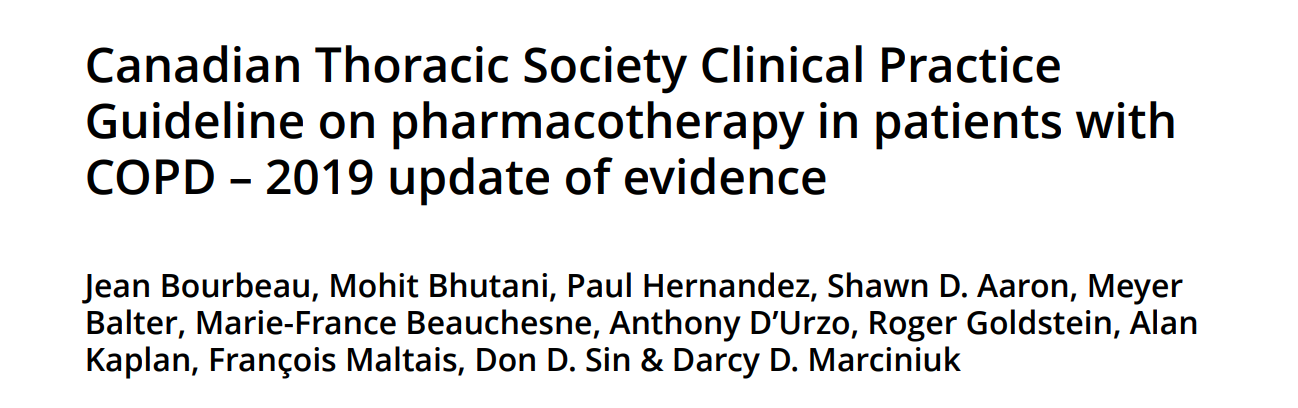 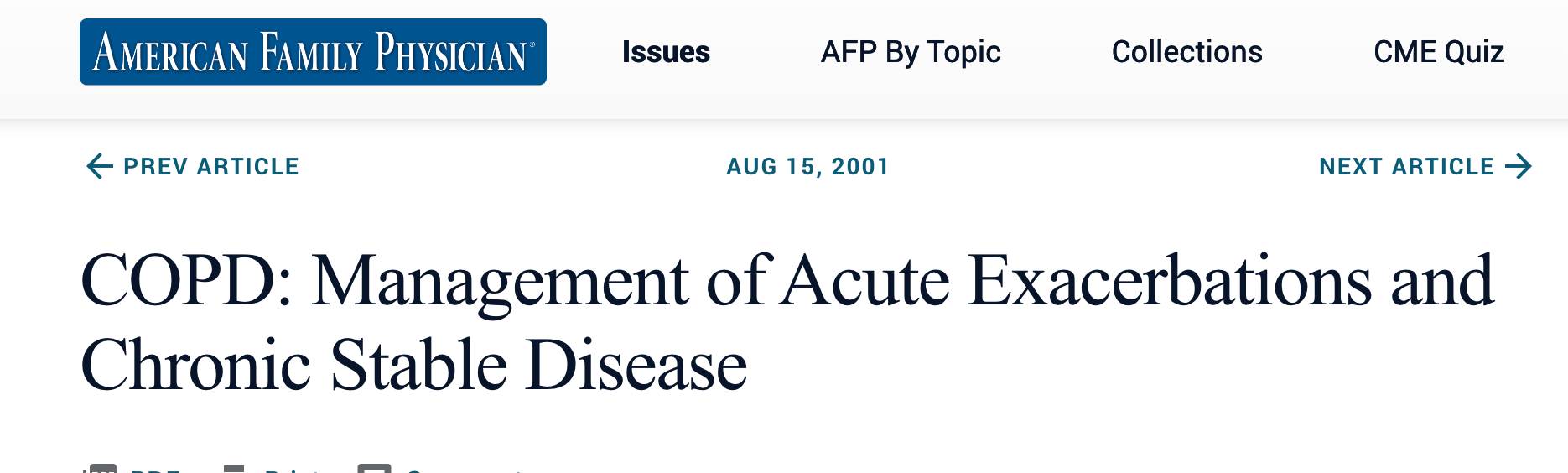 [Speaker Notes: M
AAF 
American family physicien 
European Respiratory Society/ 
Guideline canadien – non mentionné]
Question de recherche PICO
P : Patients ayant une EAMPOC
I : L’ajout d’un traitement de MgSo4 IV aux traitements usuels 
C : Traitement avec placebo
O : Réduction des admissions hospitalières, de la durée et des symptômes 
Chez les patients hospitalisés pour une EAMPOC, est-ce que l’ajout d’un traitement par sulfate de magnésium aux traitements usuels permet de réduire les admissions hospitalières, la symptomatologie des patients et la durée d’hospitalisation d’une EAMPOC
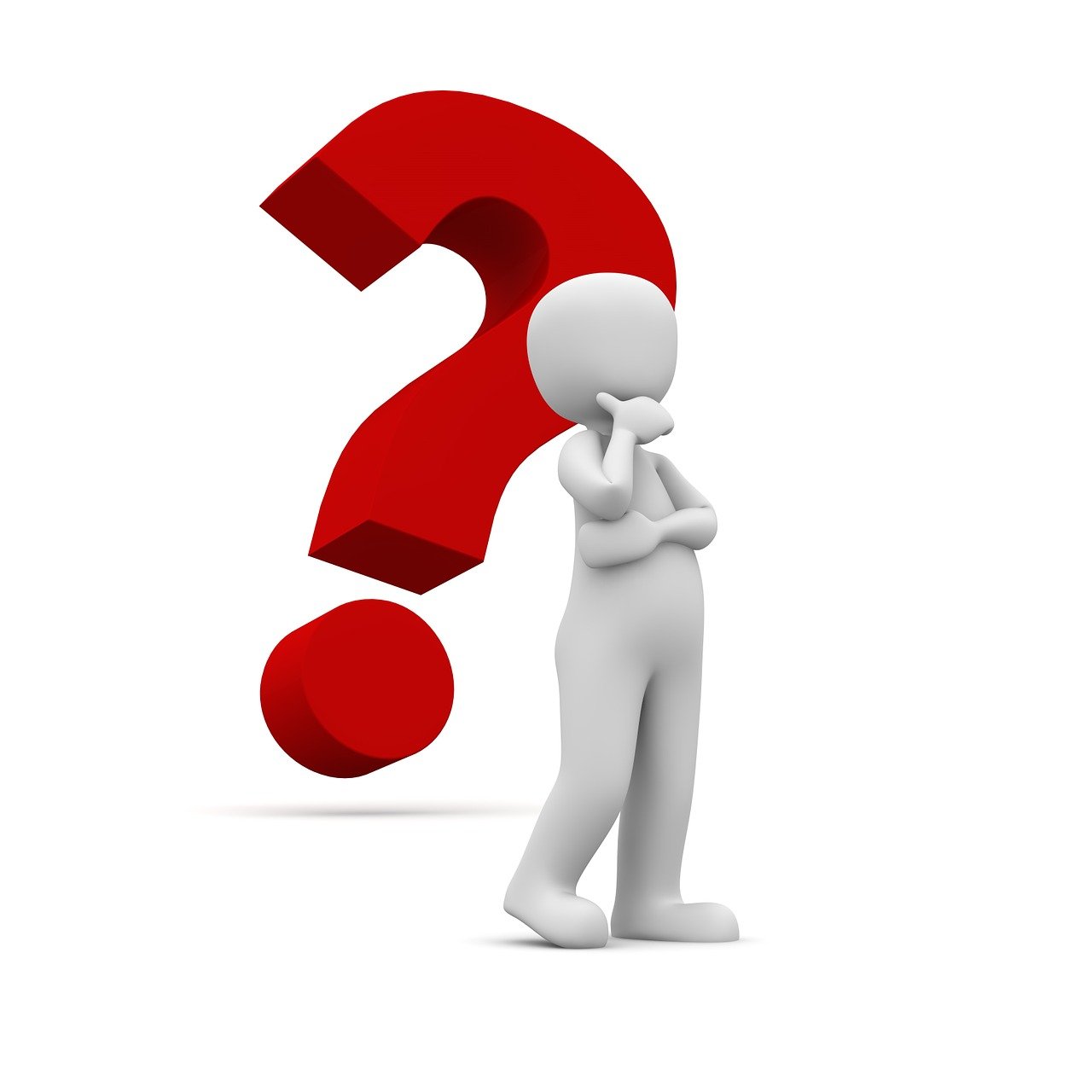 [Speaker Notes: L
2 g as a single dose over 20 minutes]
Méthodologie
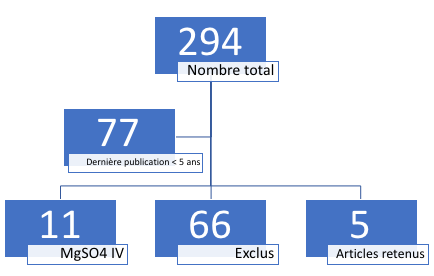 MESH 
((chronic pulmonary disease) AND (magnesium) 294
Pubmed, Cochrane, Medline
Exclus: Chronique, autres voies d'administration, asthme
[Speaker Notes: L]
Critères d'exclusion dans les articles
[Speaker Notes: L]
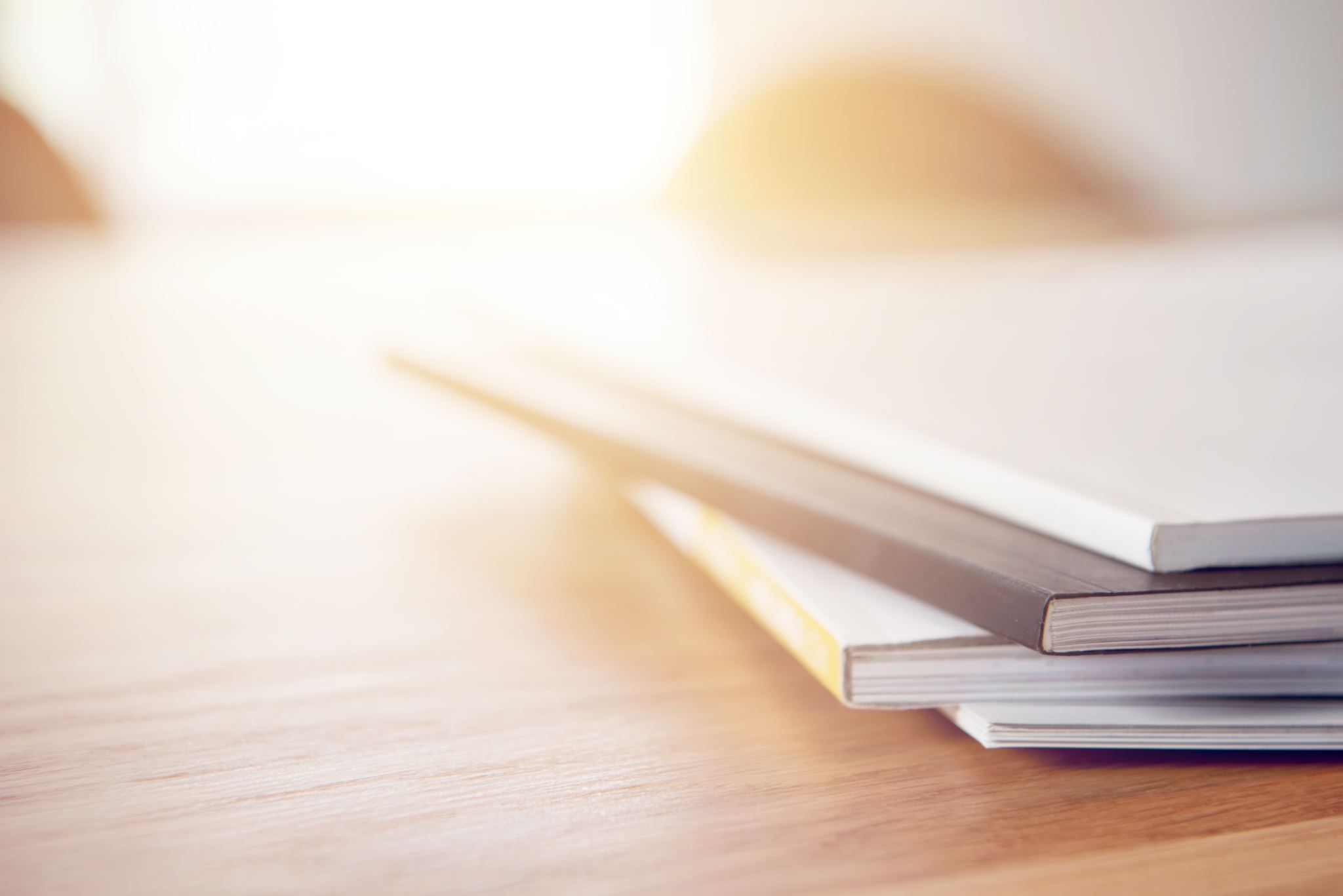 Résumé des articles
[Speaker Notes: L]
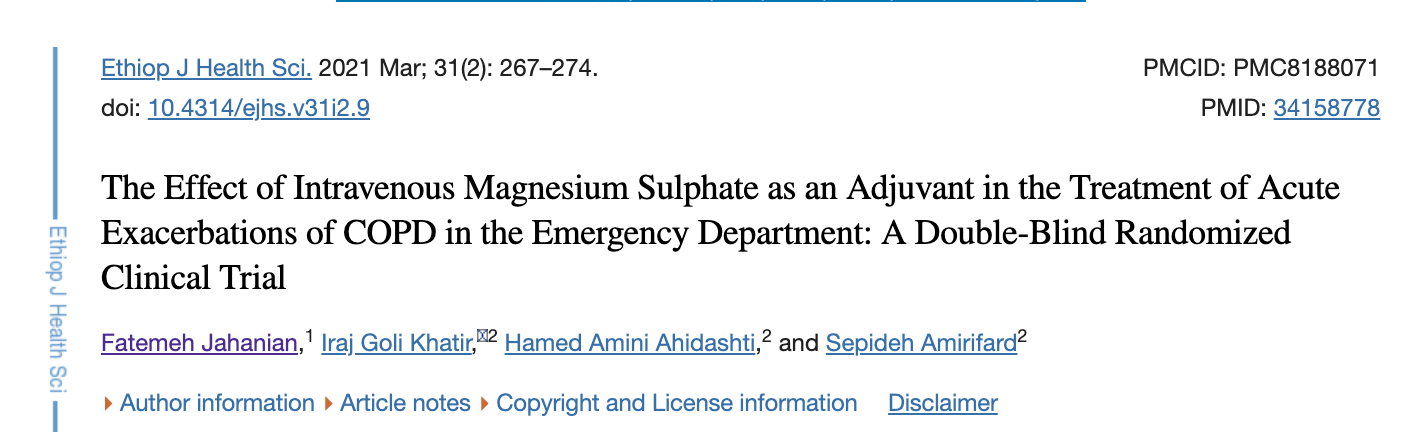 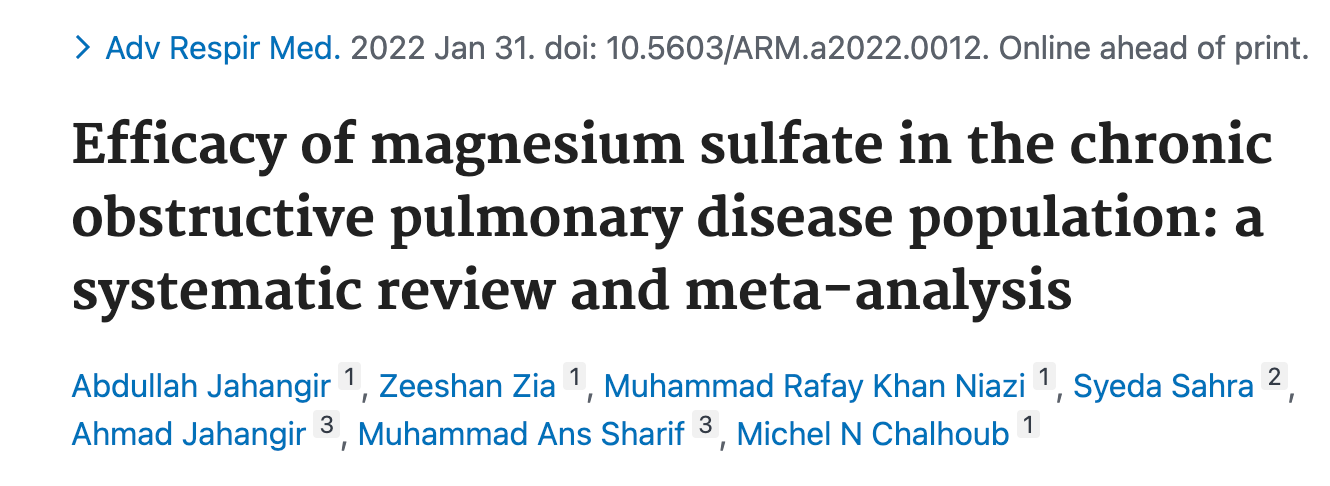 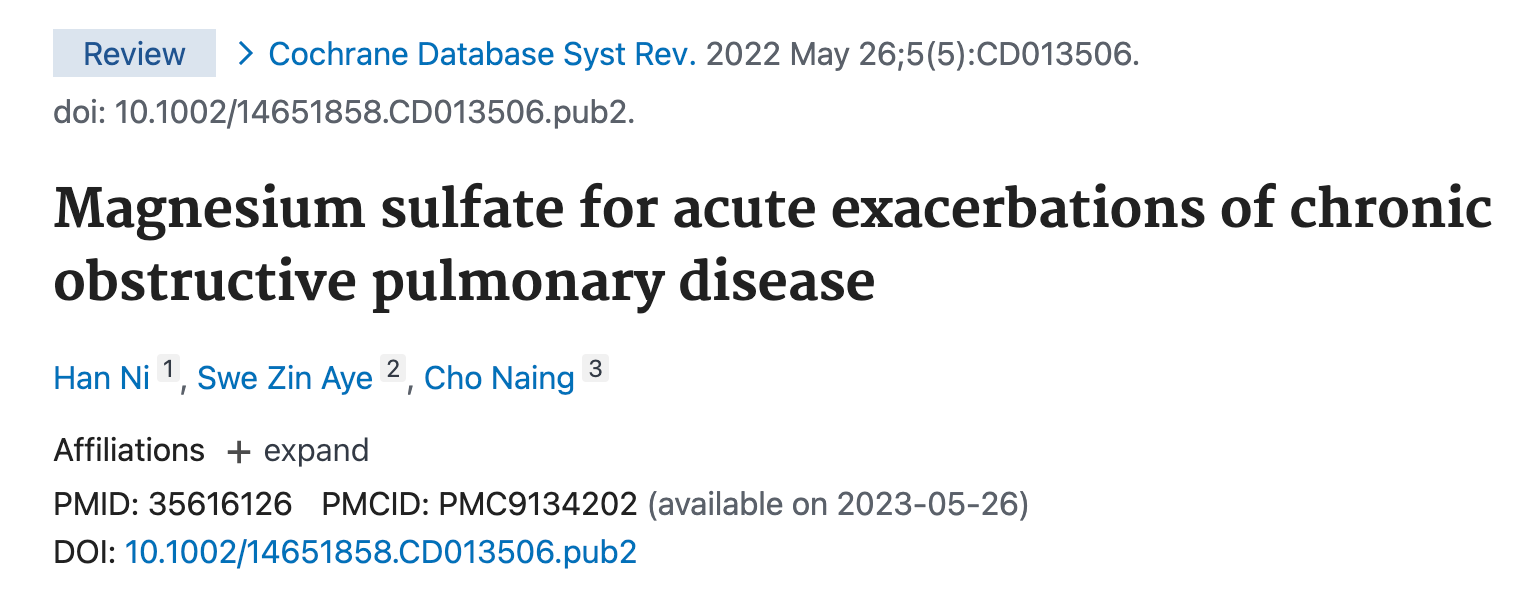 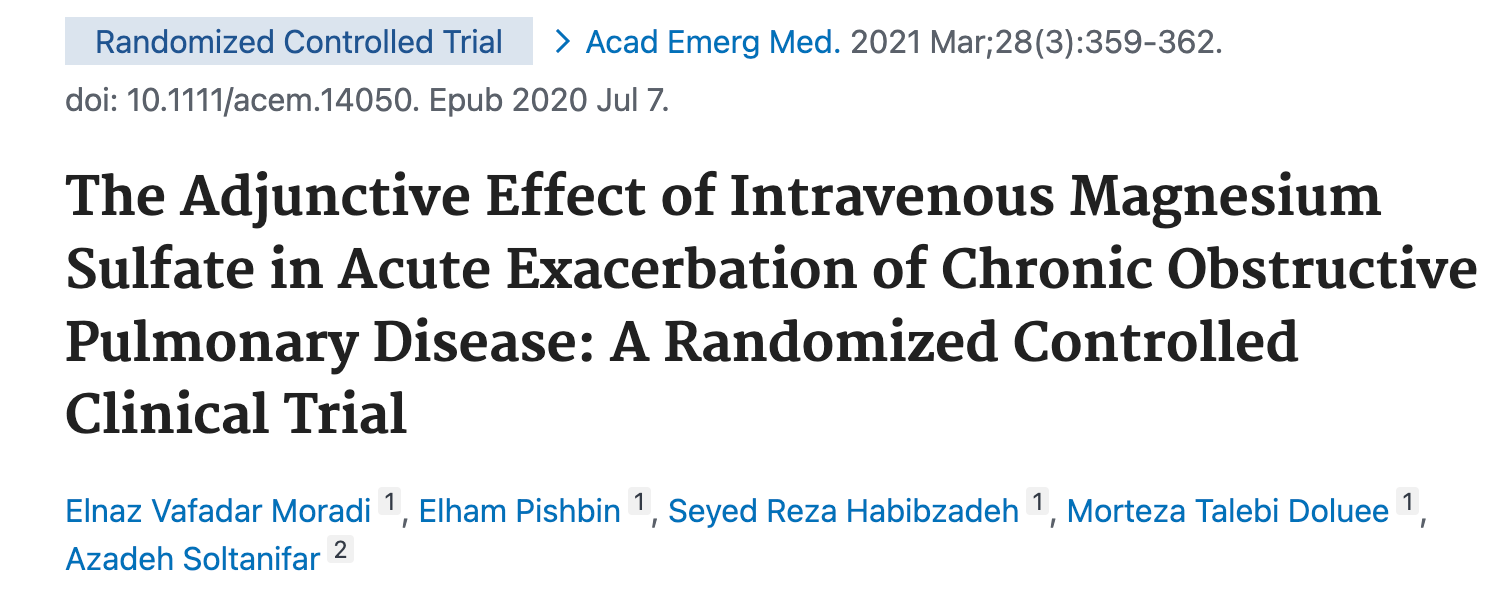 [Speaker Notes: M]
[Speaker Notes: Issue primaire 
VEM, saturation 
Échelle et echelle borg (sxs dyspnée)]
[Speaker Notes: PEFR était plus élevé avec une variation moyenne de 24%. 3.-Plus de patients ont été déchargés de l'urgence dans le groupe Mg (64,1 %) vs (42,1 %) ; (28.1%  vs.41.9%)]
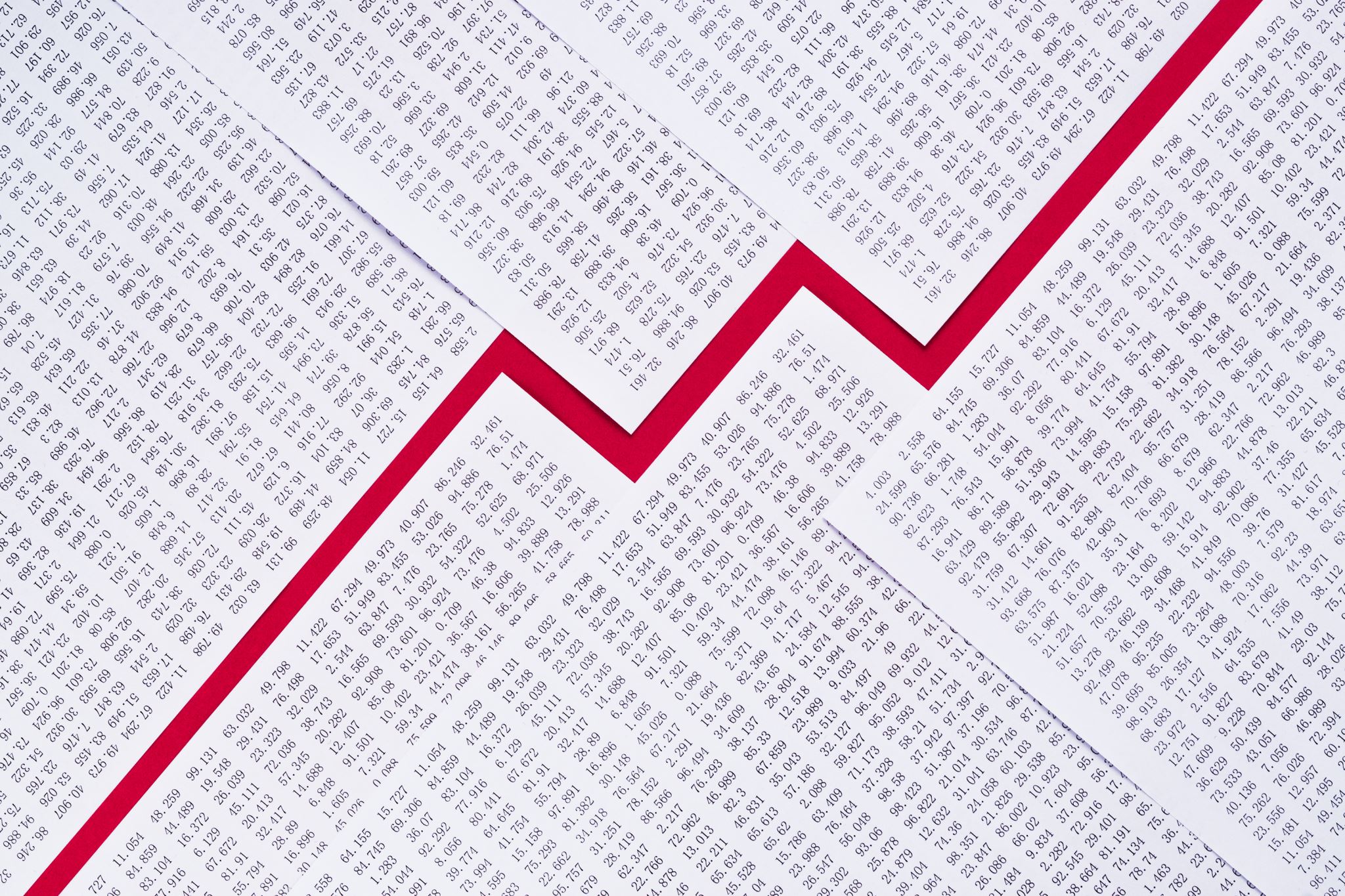 Résultats
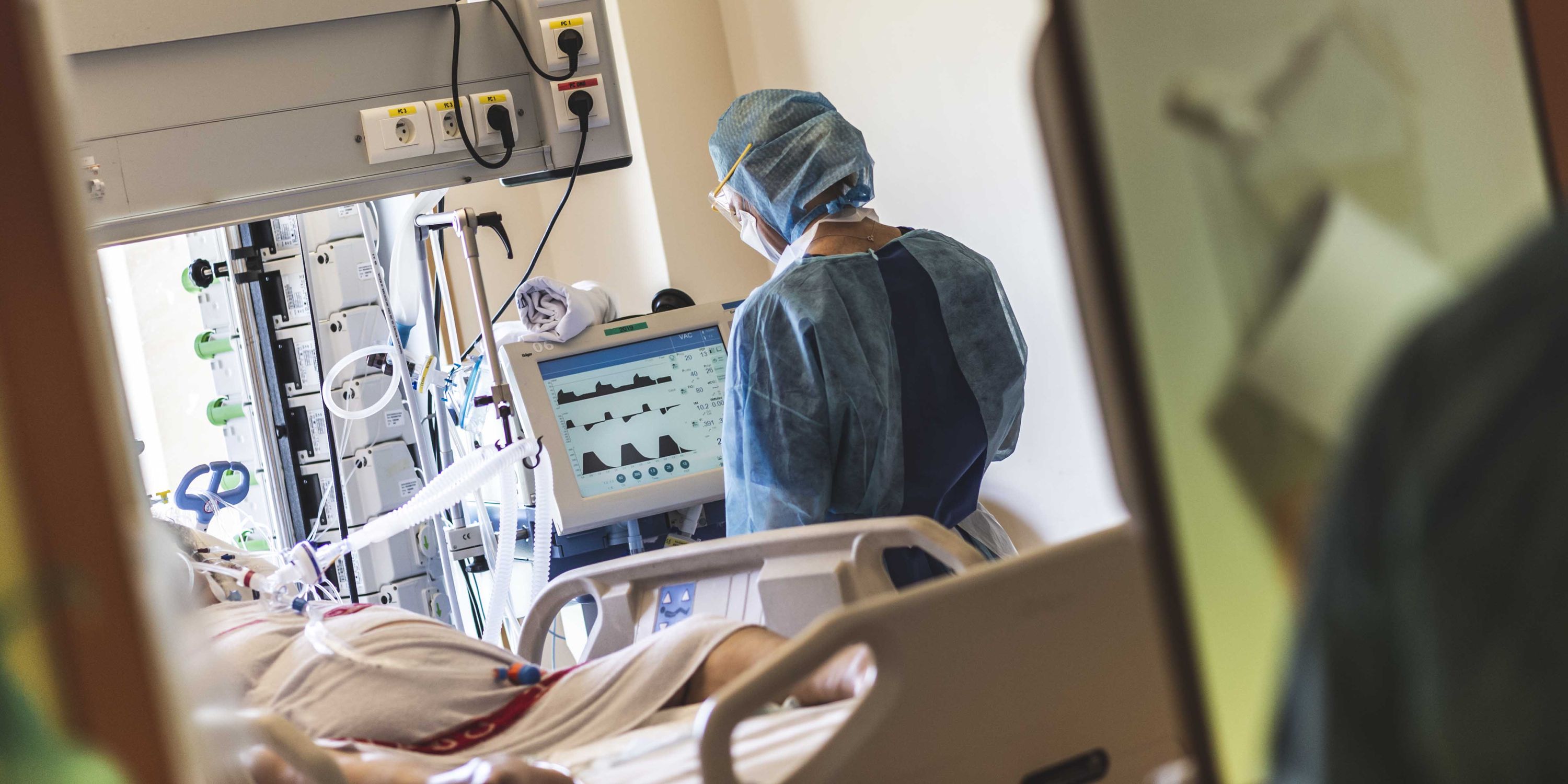 Une plus petite proportion de patients étaient hospitalisés dans le groupe avec l’administration de magnésium IV 

La durée du séjour hospitalier était plus courte pour le groupe d’intervention que le groupe contrôle pour environ 54 patients

Aucun participant dans les deux groupes n’a eu besoin de ventilation invasive ou encore d’intubation

Aucun n’a été admis dans une unité de soins intensifs ou encore n’a expérimenté des effets secondaires graves avec la perfusion de sulfate de magnésium
Discussion
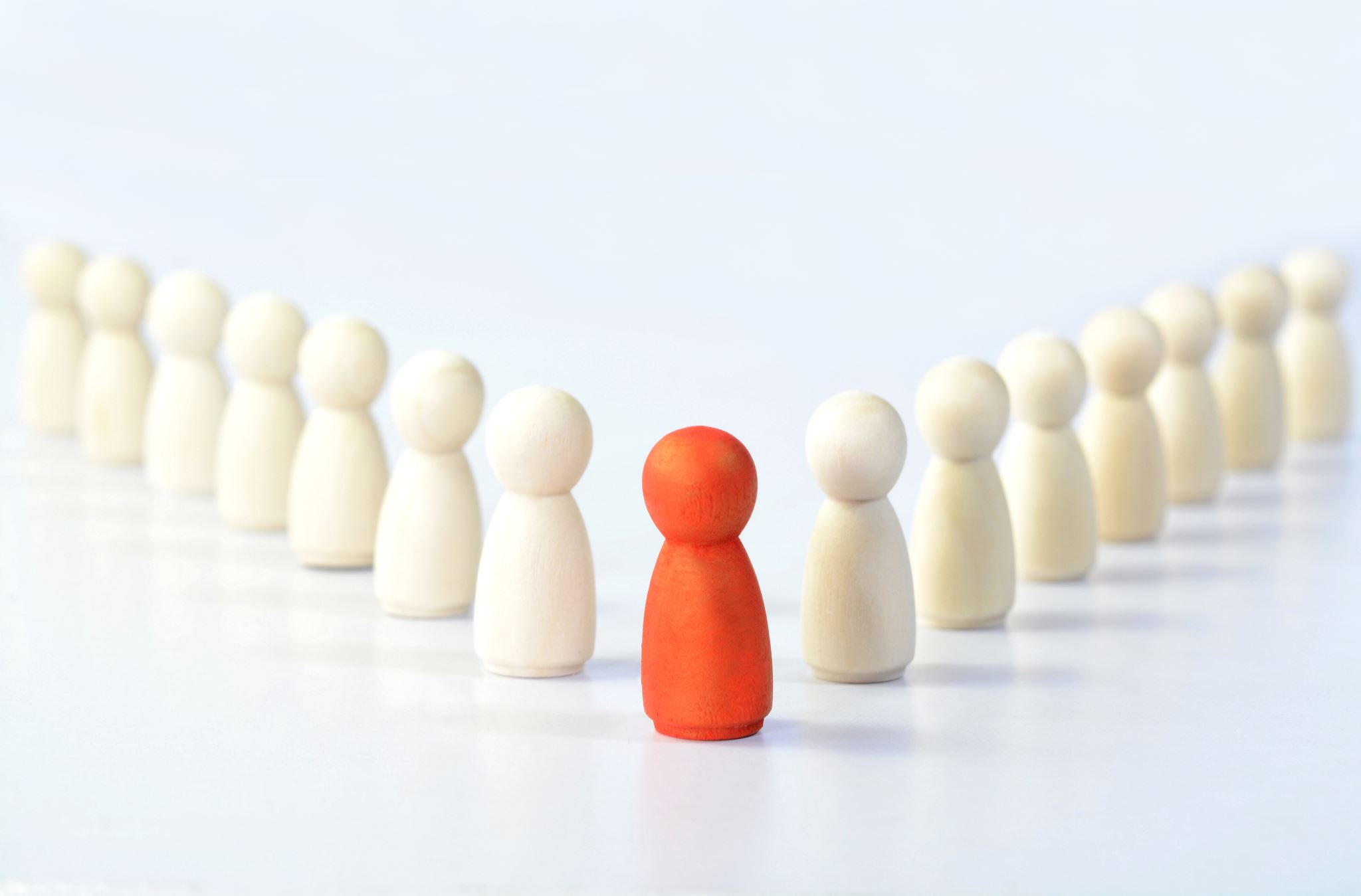 Biais de sélection
Double aveugle
Population à l'étude faible
Peu représentative
Multiples exclusions 
Pts avec MPOC ont souvent de multiples comorbidités
Pas de distinction avec les types de MPOC
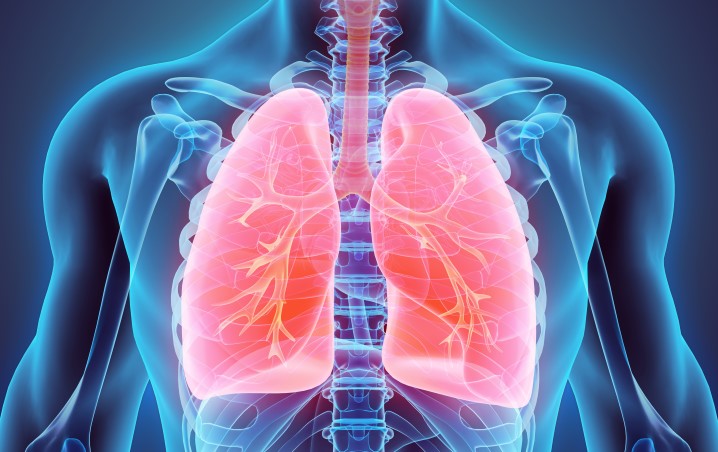 Biais d'information
Échelle de dyspnée processus subjectifs
Borg score
DSS
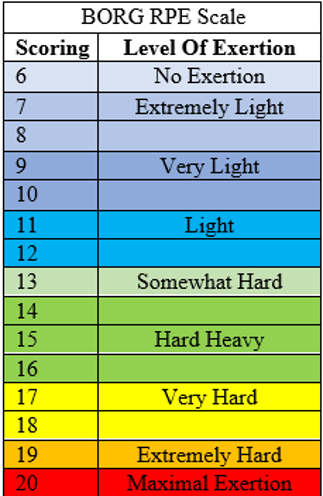 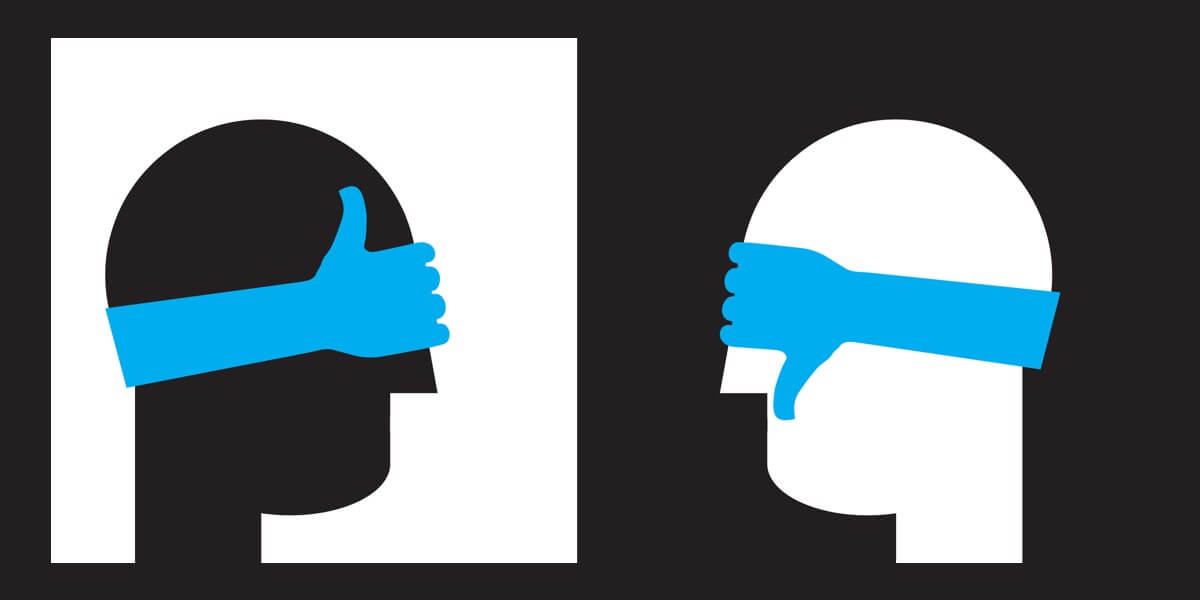 Biais de publication
Une variété de co-interventions affectant les résultats,  pas de co-uniformité des soins 
Variables respiratoires mesurées a différent temps d’intervalle, pas de standardisation
MAIS 
Bon aveuglement, bonne dissimulation de l'allocation des traitements, la prise en compte des données incomplètes.
[Speaker Notes: M
Une variété de co-interventions ont été utilisées avec le sulfate de magnésium dans chaque essai, ce qui affecte certainement les résultats. Le temps de mesure de différentes variables respiratoires pour observer la réponse au traitement n'était pas standardisé, ce qui peut potentiellement biaiser les résultats dans un sens ou dans l'autre]
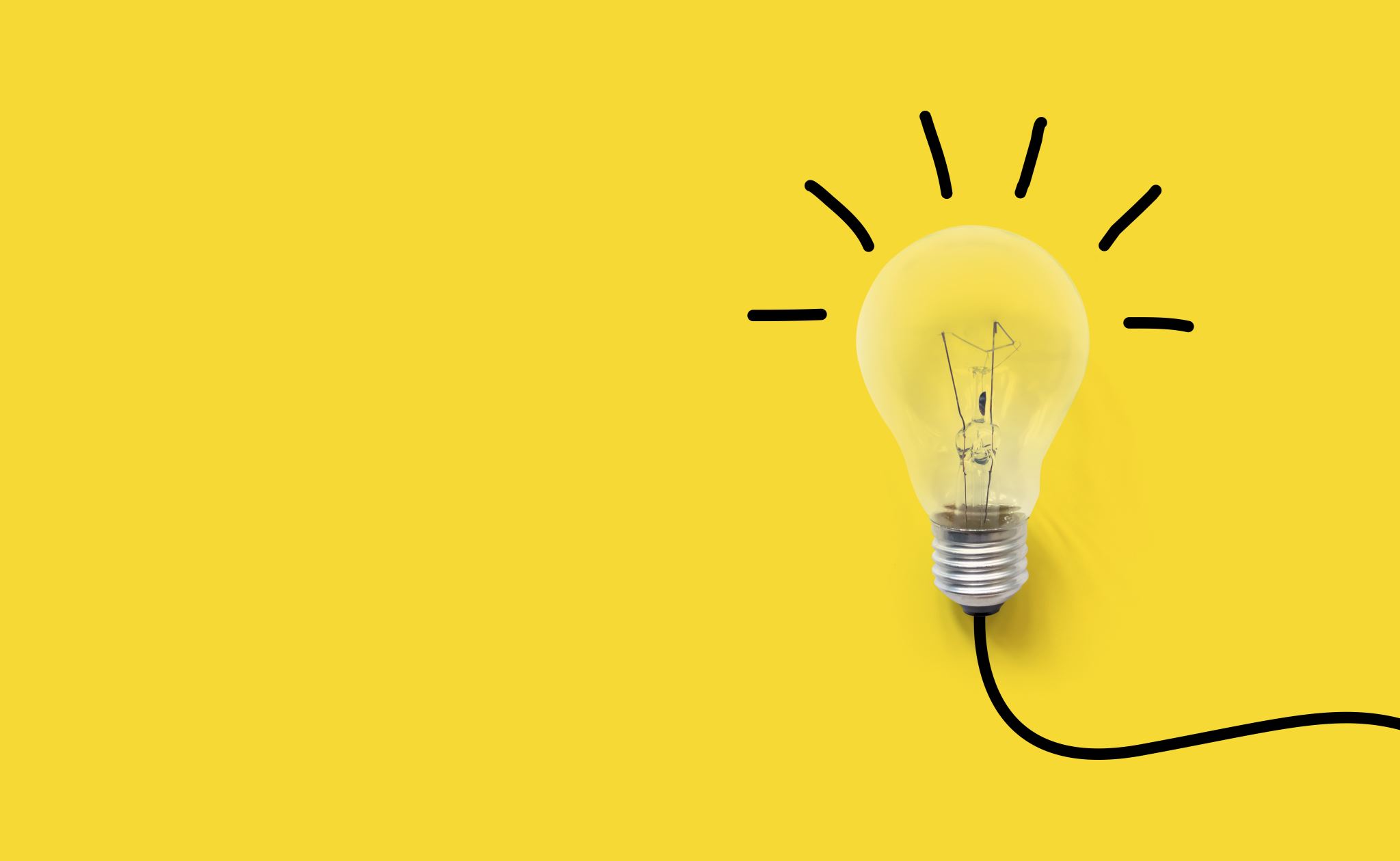 Conclusion
Administration MgSO4 a des effets positifs, mais les études n'ont pas montré de résultats statistiquement significatifs
Déjà une pratique utilisée dans les urgences + pneumologues
Molécule peu couteuse et peu d'effets secondaires si bien régulée 
Recommandations à étoffer
[Speaker Notes: L]
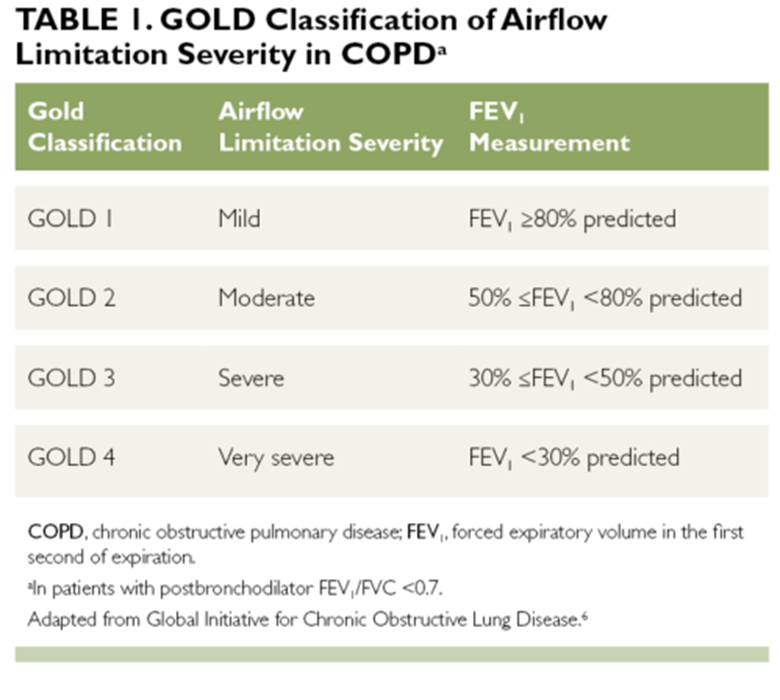 Autres pistes de recherche
Impact du MgSO4 sur le syndrome de chevauchement et autres sous types de la MPOC
Essais cliniques complémentaires 
Administration du MgSO4 par d'autres voies, tel qu'en nébulisation
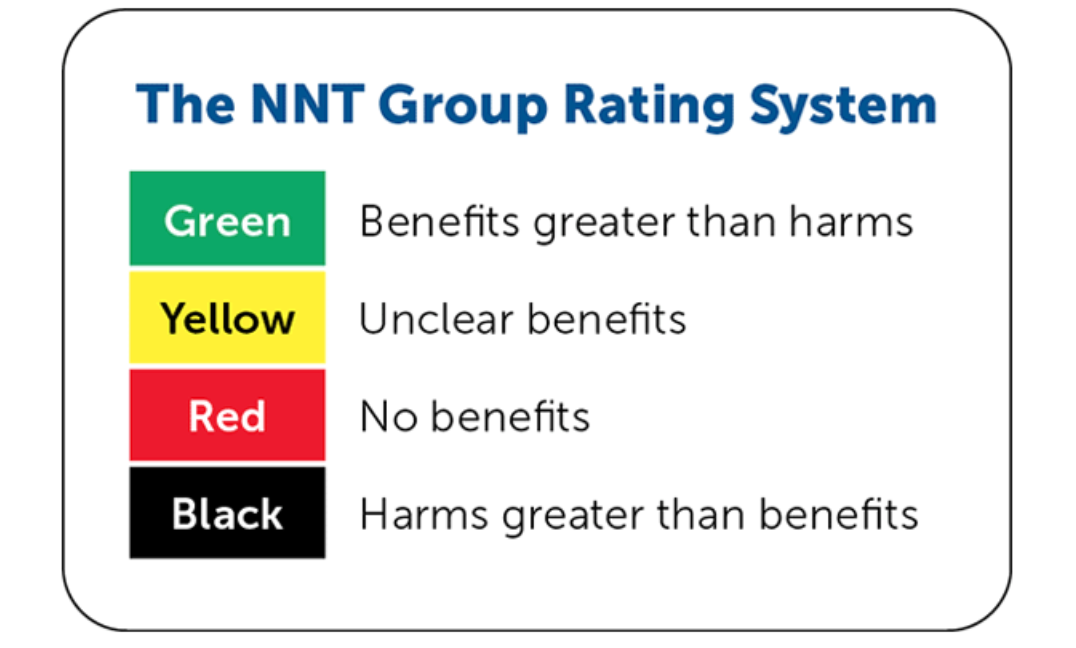 [Speaker Notes: M]
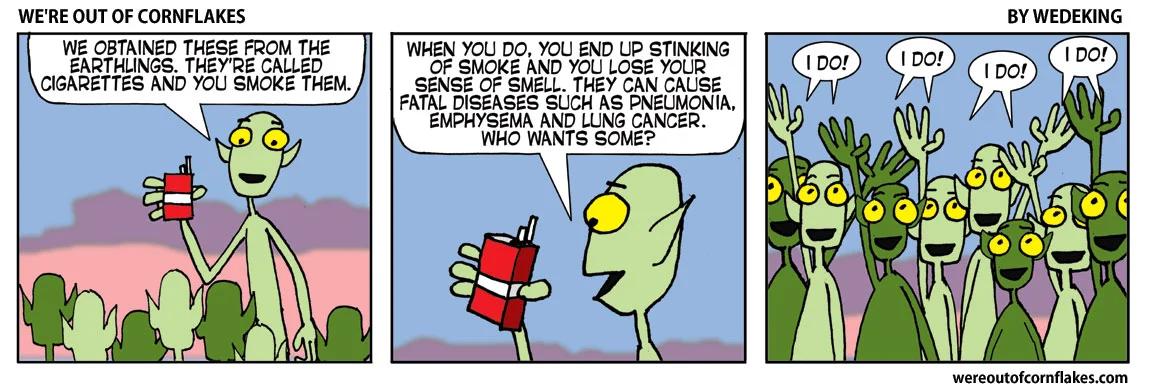 Questions?
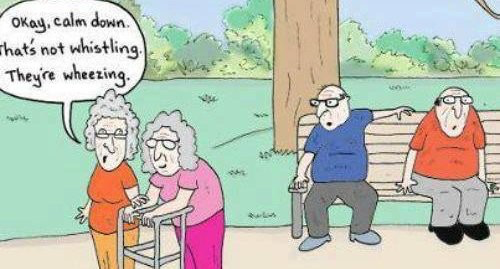 Références
Shivanthan MC, Rajapakse S. Magnesium for acute exacerbation of chronic obstructive pulmonary disease: A systematic review of randomised trials. Ann Thorac Med 2014;9:77-80.
https://pubmed.ncbi.nlm.nih.gov/24791169/ 

Jahangir A, Zia Z, Niazi MRK, Sahra S, Jahangir A, Sharif MA, Chalhoub MN. Efficacy of magnesium sulfate in the chronic obstructive pulmonary disease population: a systematic review and meta-analysis. Adv Respir Med. 2022 Jan 31. doi: 10.5603/ARM.a2022.0012. Epub ahead of print. PMID: 35099052.
https://pubmed.ncbi.nlm.nih.gov/35099052/ 

Vafadar Moradi E, Pishbin E, Habibzadeh SR, Talebi Doluee M, Soltanifar A. The Adjunctive Effect of Intravenous Magnesium Sulfate in Acute Exacerbation of Chronic Obstructive Pulmonary Disease: A Randomized Controlled Clinical Trial. Acad Emerg Med. 2021 Mar;28(3):359-362. doi: 10.1111/acem.14050. Epub 2020 Jul 7. PMID: 32542879.
https://pubmed.ncbi.nlm.nih.gov/32542879/ 


Ni H, Aye SZ, Naing C. Magnesium sulfate for acute exacerbations of chronic obstructive pulmonary disease. Cochrane Database Syst Rev. 2022 May 26;5(5):CD013506. doi: 10.1002/14651858.CD013506.pub2. PMID: 35616126; PMCID: PMC9134202.  
https://pubmed.ncbi.nlm.nih.gov/35616126/

Jahanian F, Khatir IG, Ahidashti HA, Amirifard S. The Effect of Intravenous Magnesium Sulphate as an Adjuvant in the Treatment of Acute Exacerbations of COPD in the Emergency Department: A Double-Blind Randomized Clinical Trial. 
https://www.ncbi.nlm.nih.gov/pmc/articles/PMC8188071/